Предметно-развивающая среда как условие развитие познавательных интересов детей младшего дошкольного возраста в процессе ознакомления с природой.
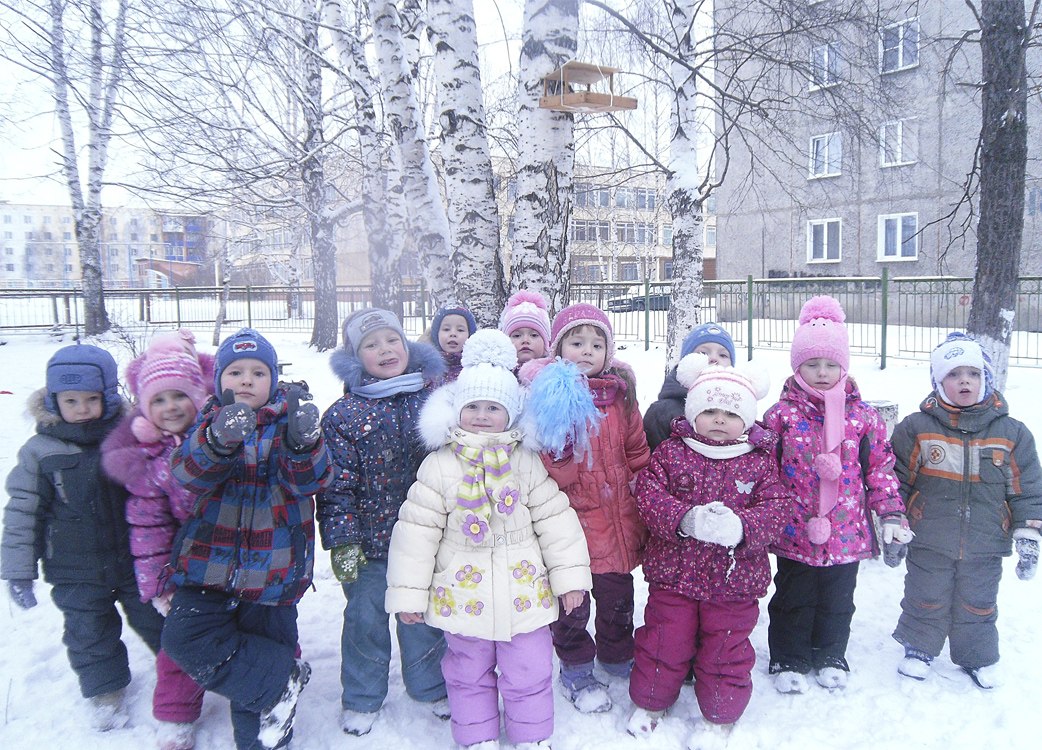 Воспитатель: Малинка Л.Е.  МБДОУ №4 «Уголёк»
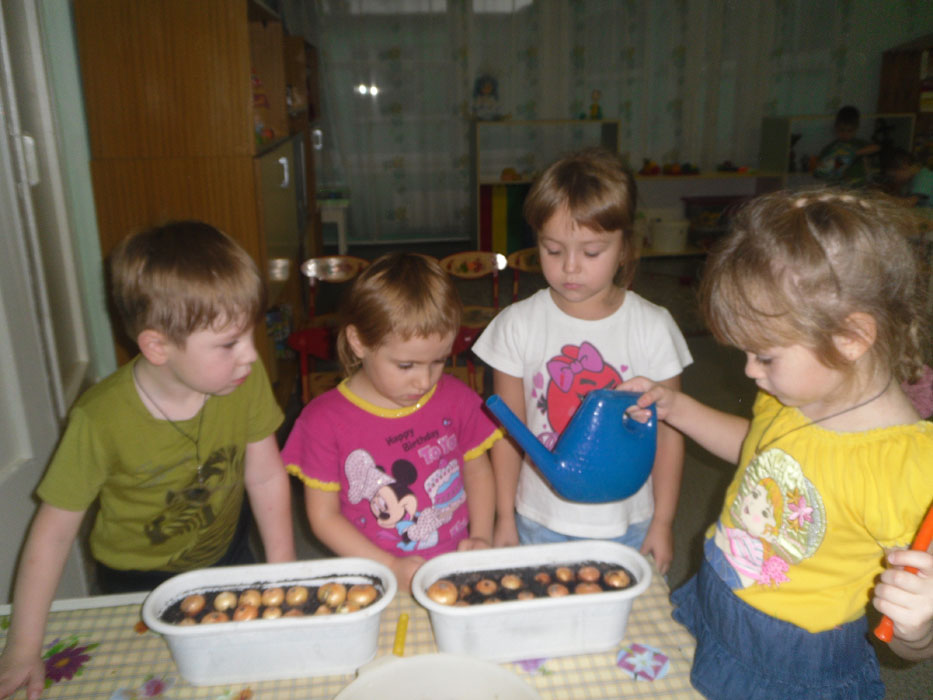 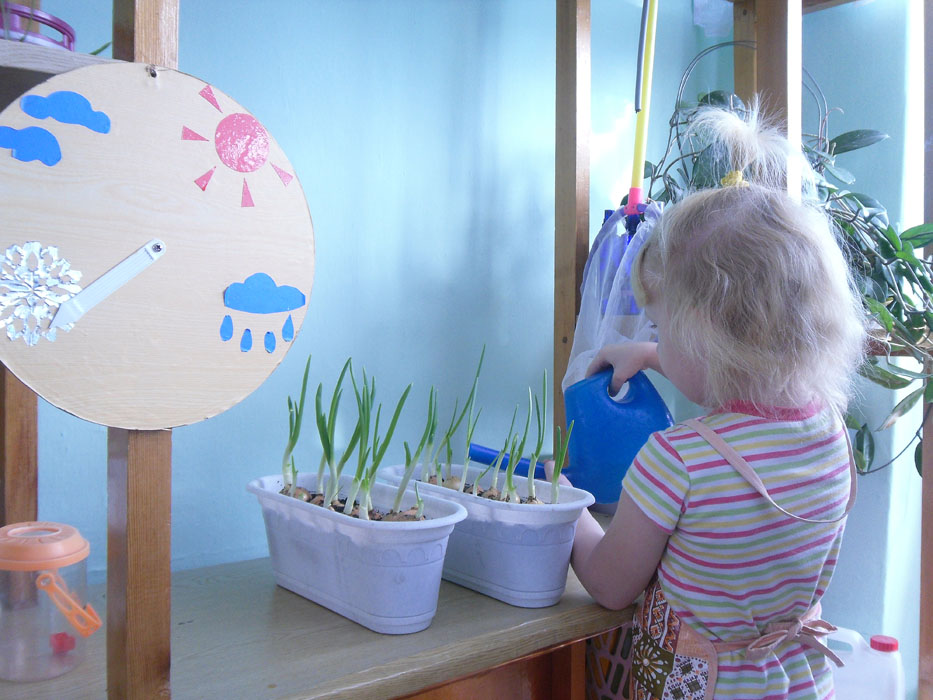 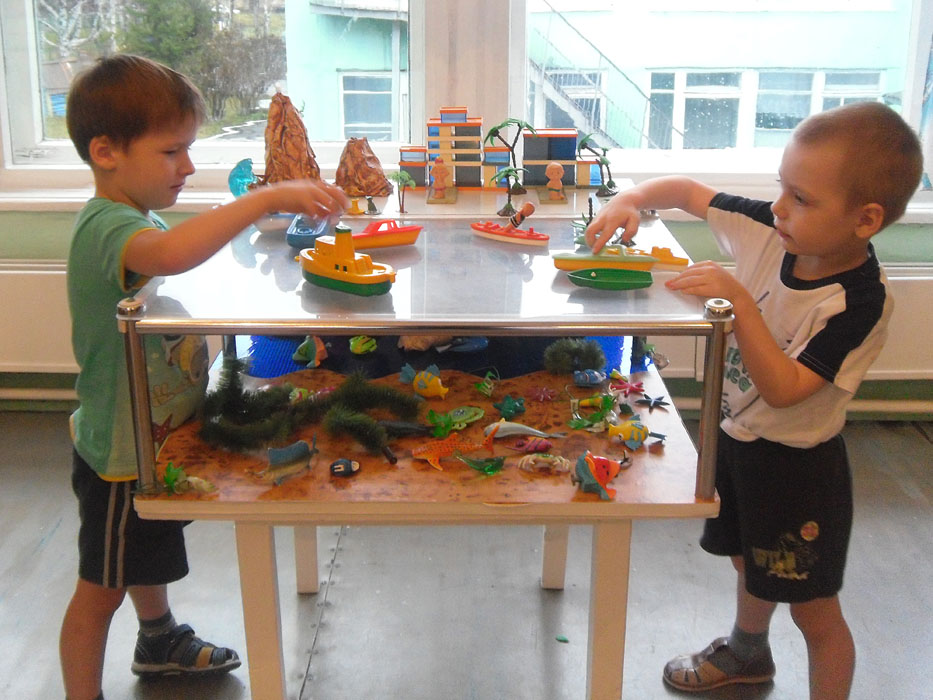 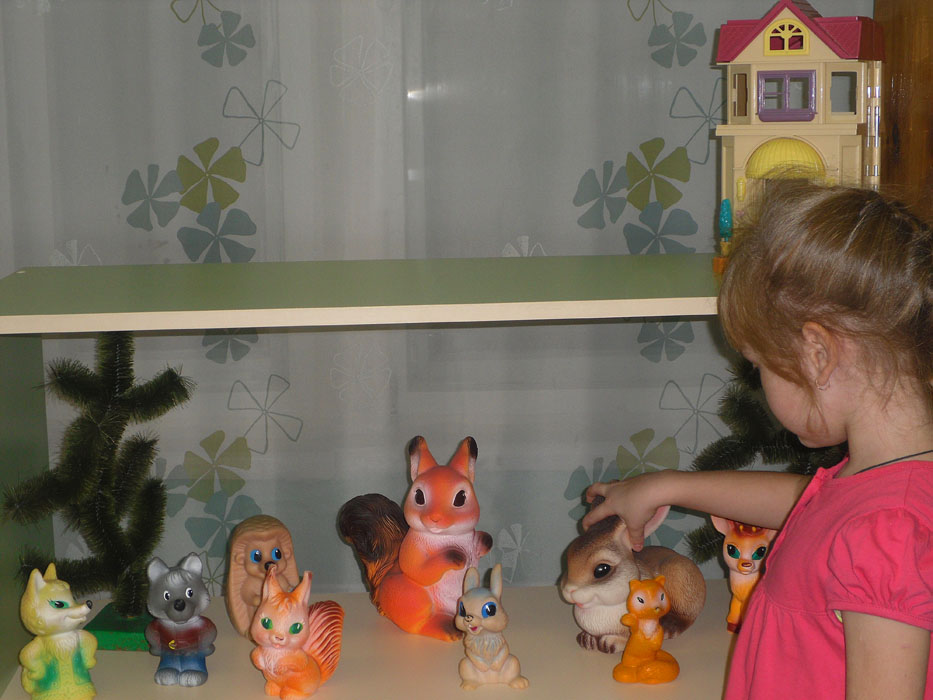 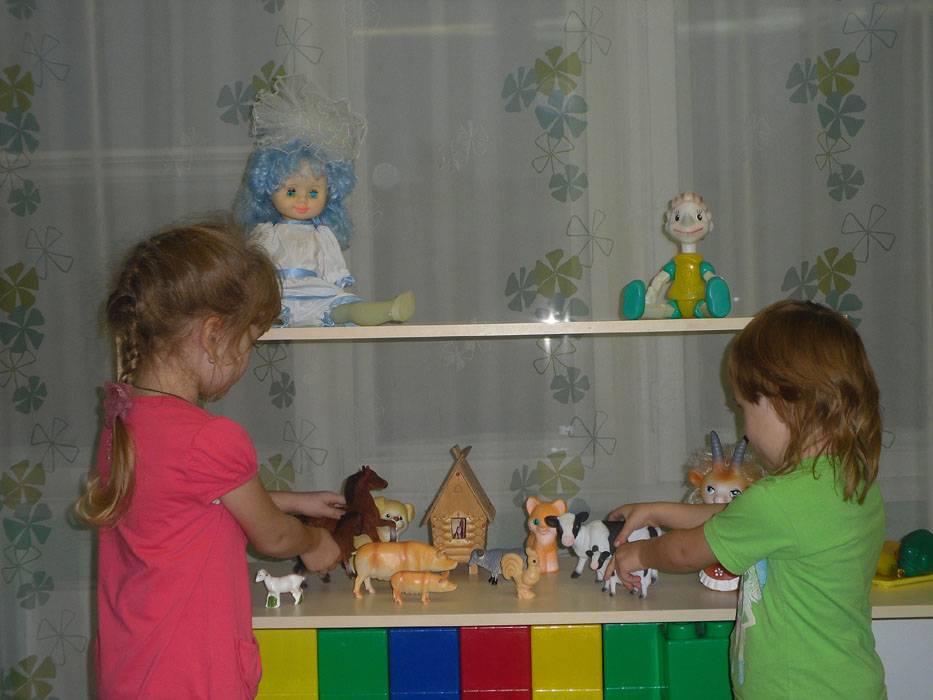 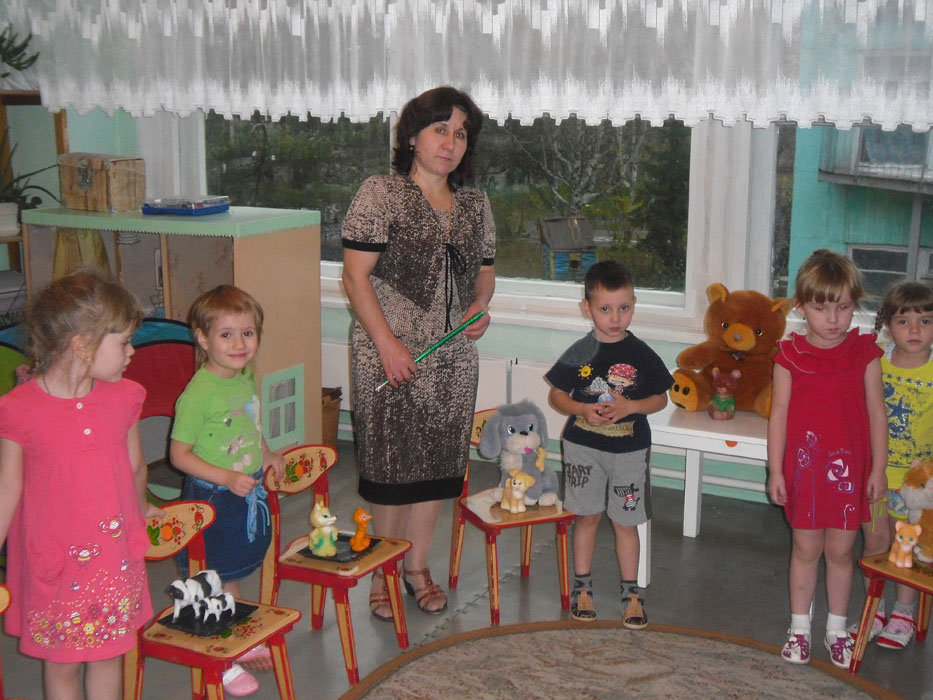 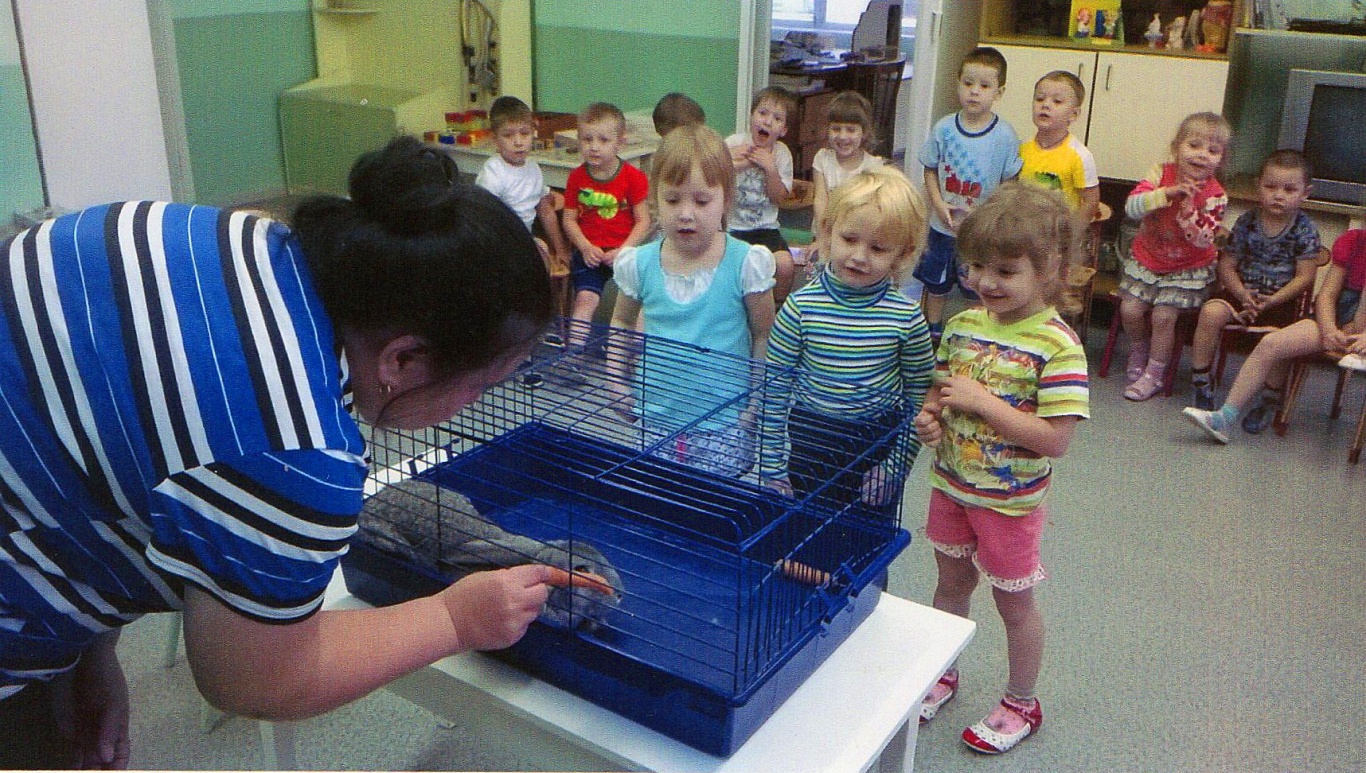 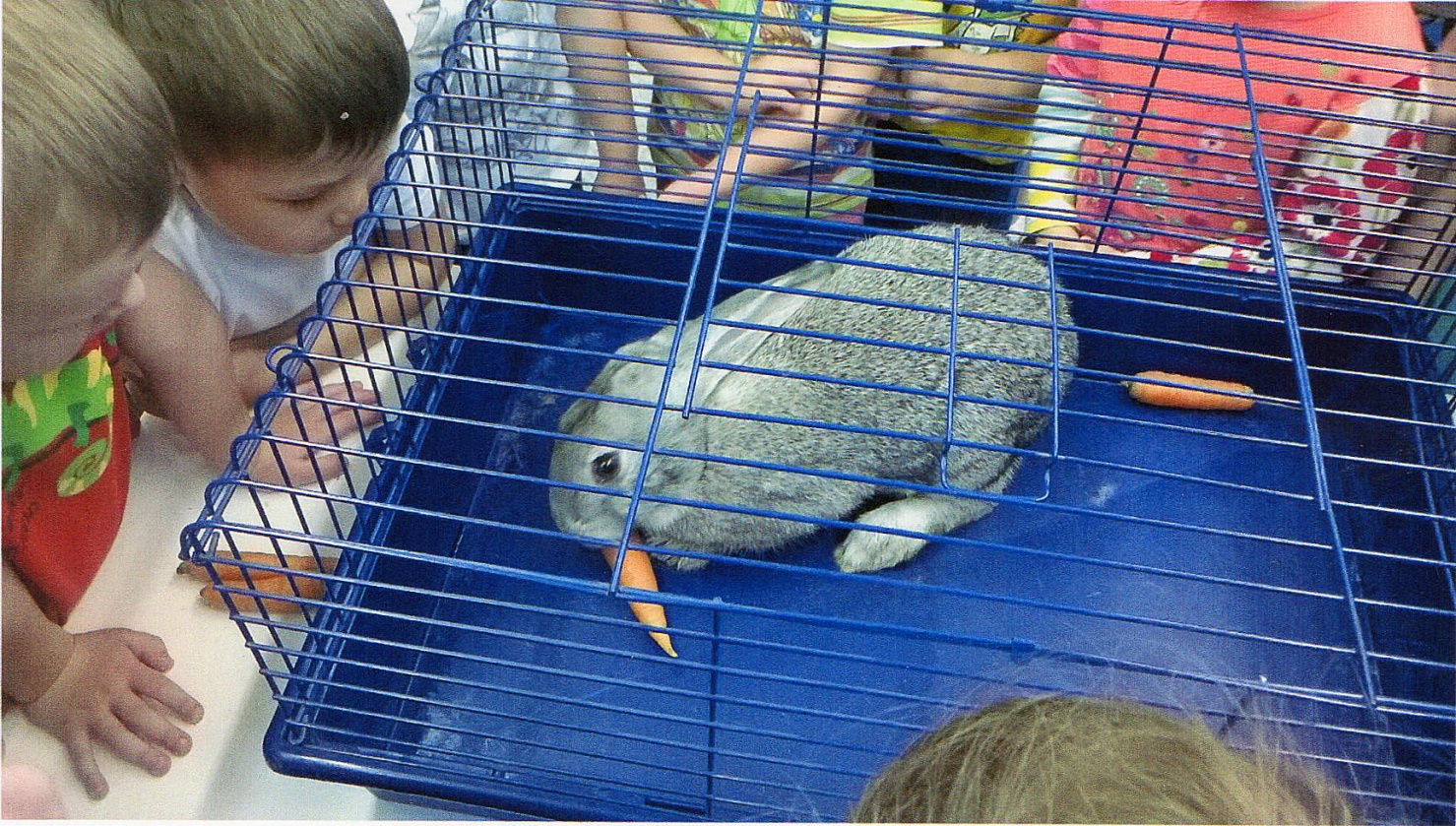 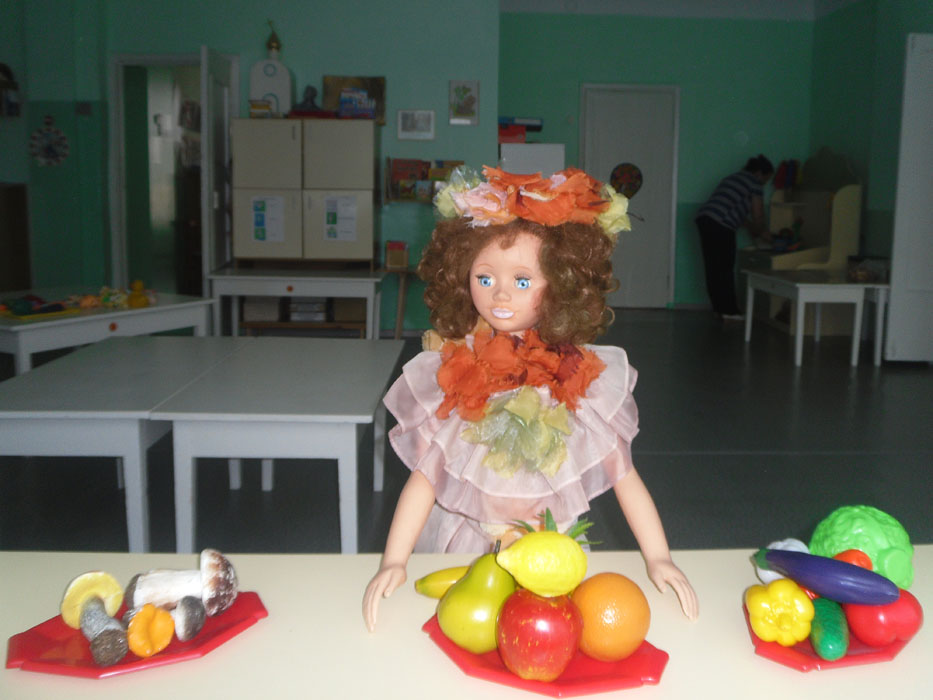 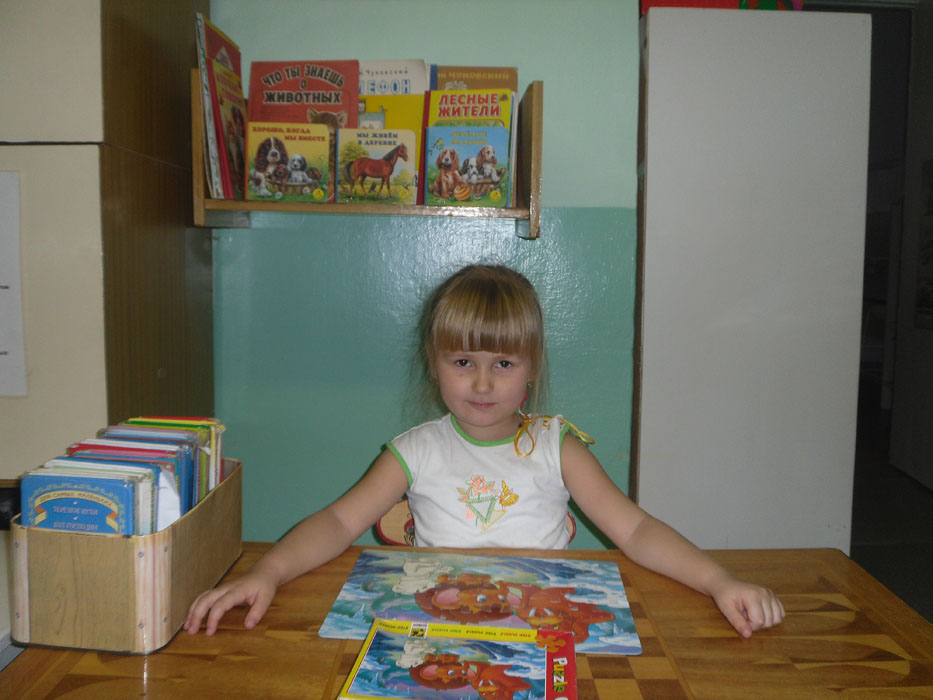 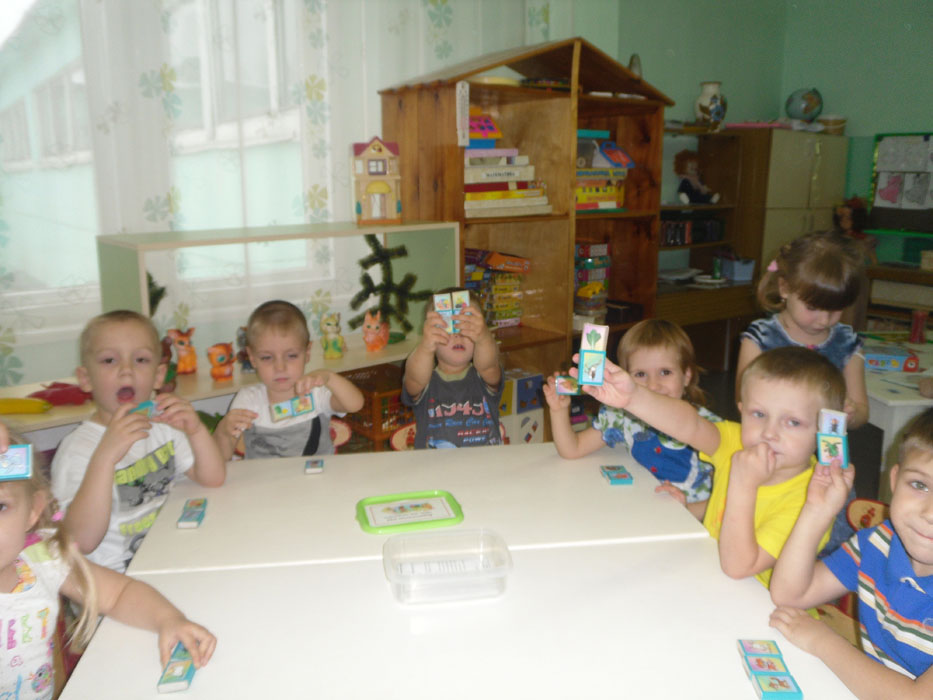 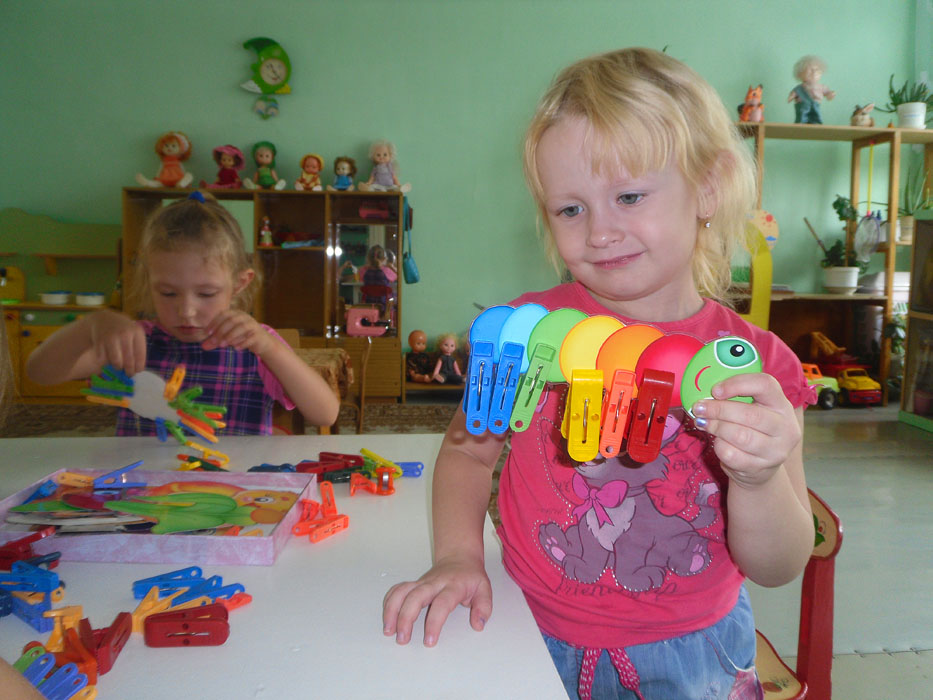 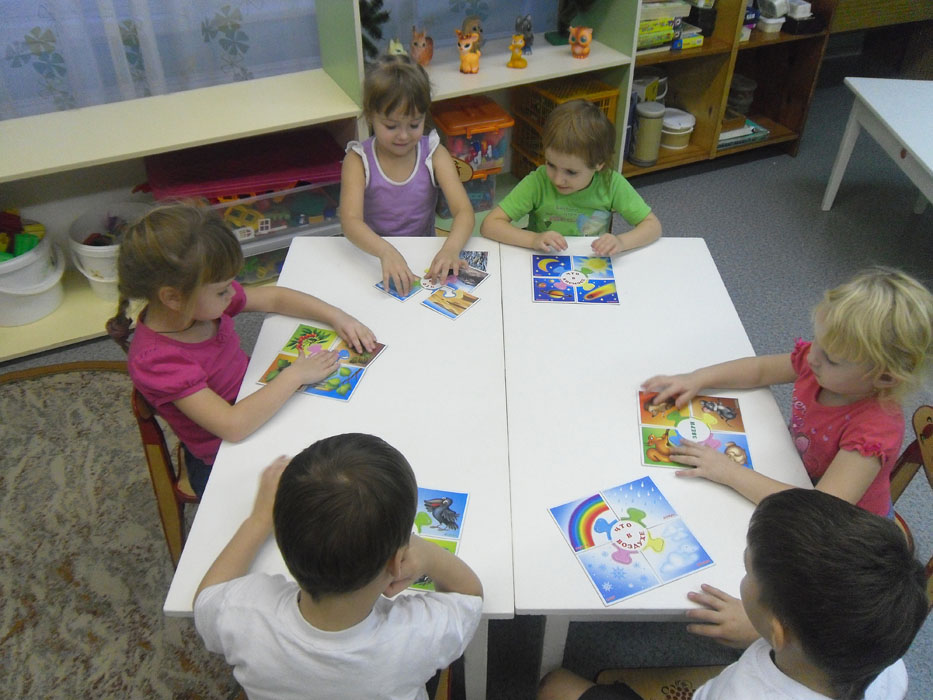 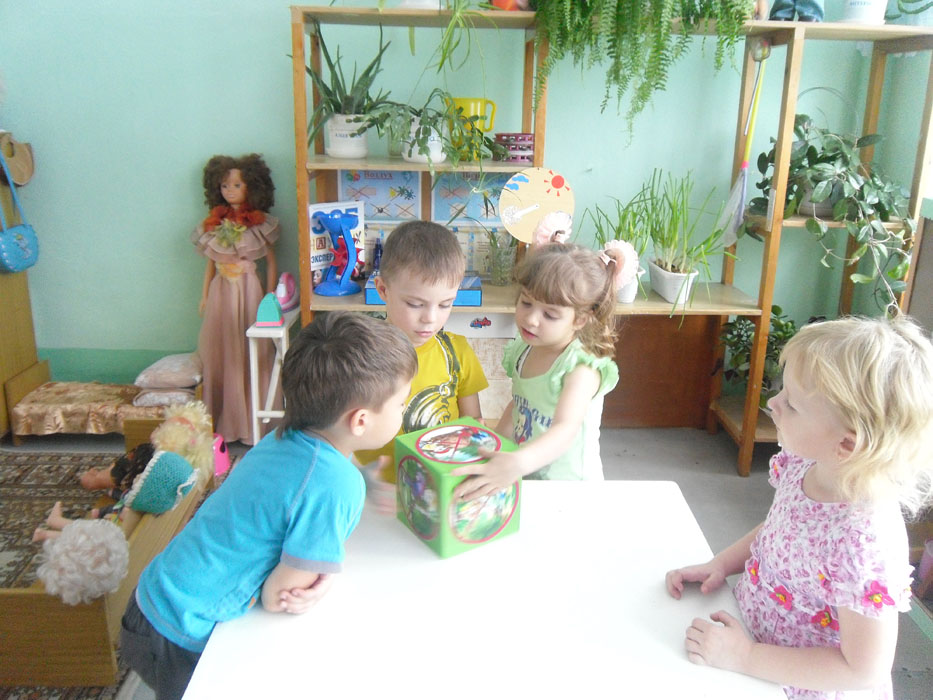 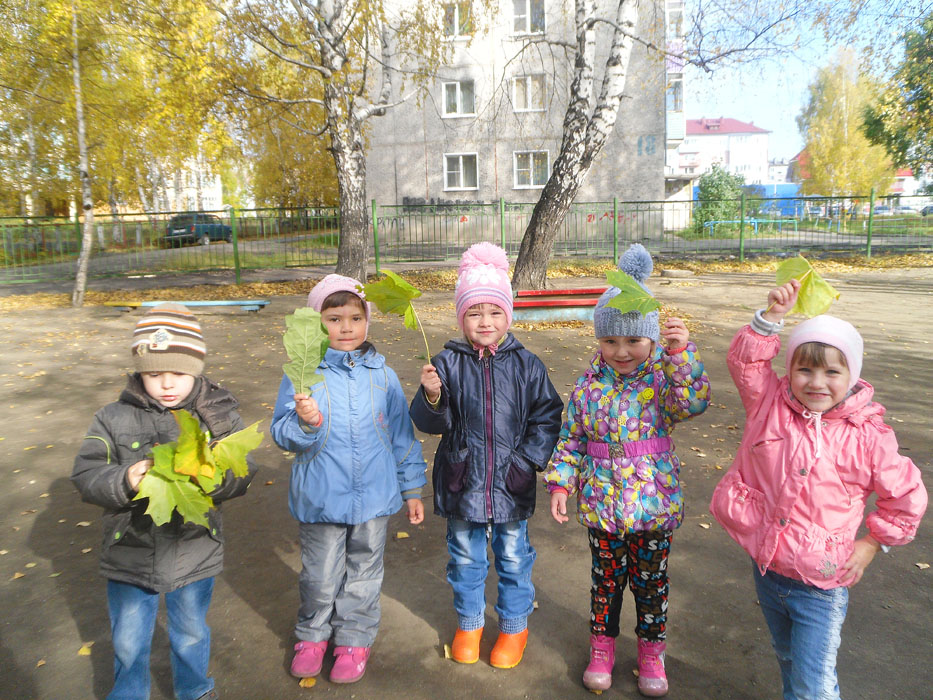 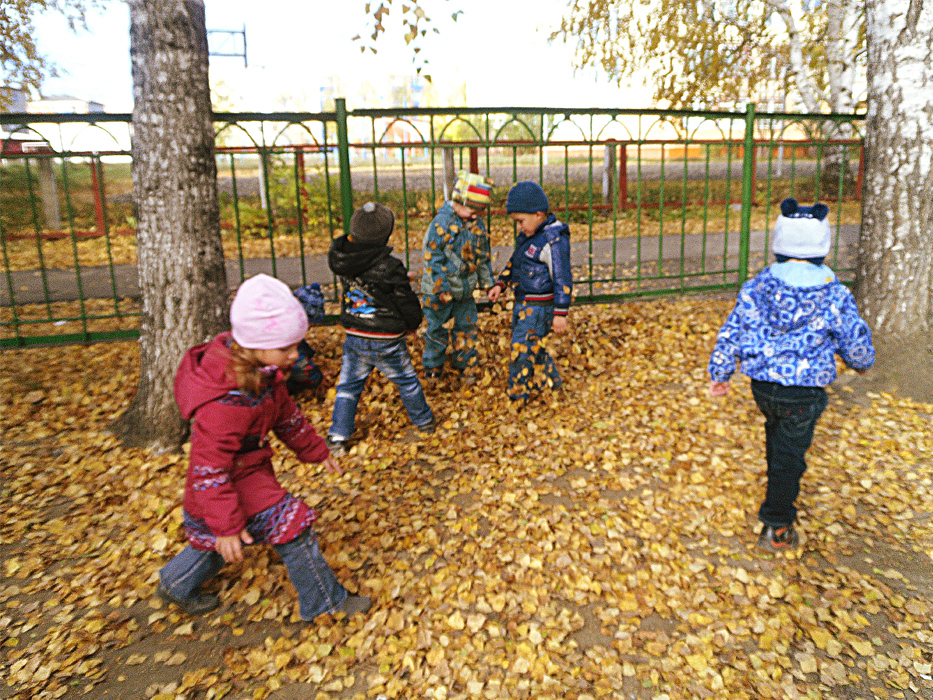 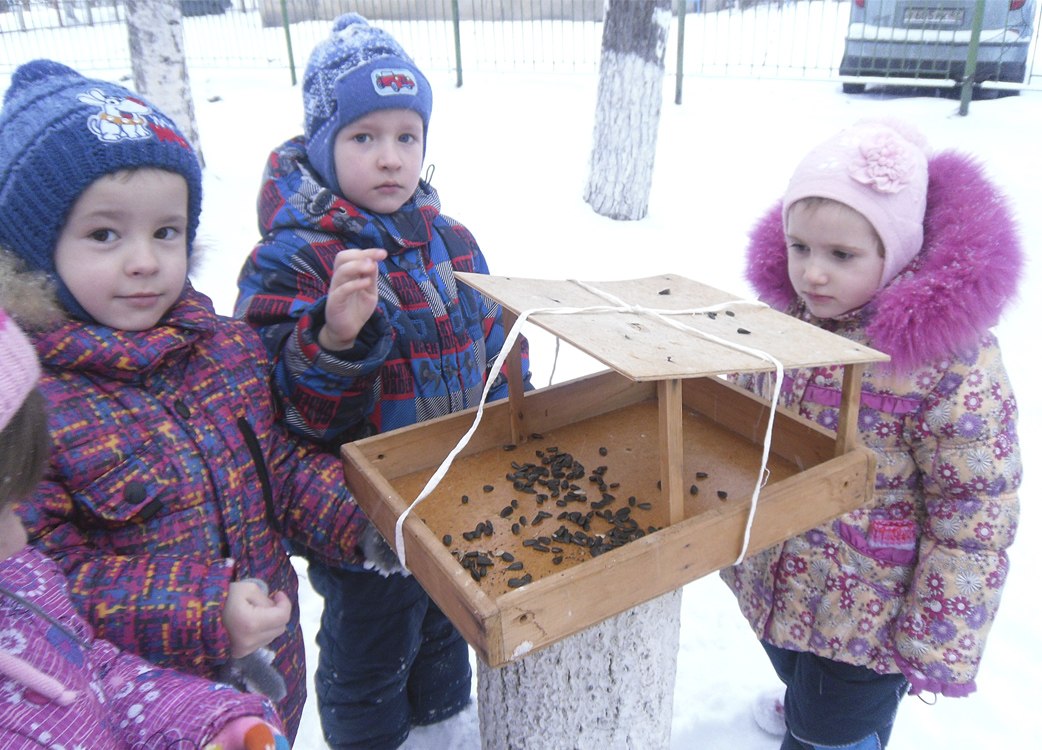 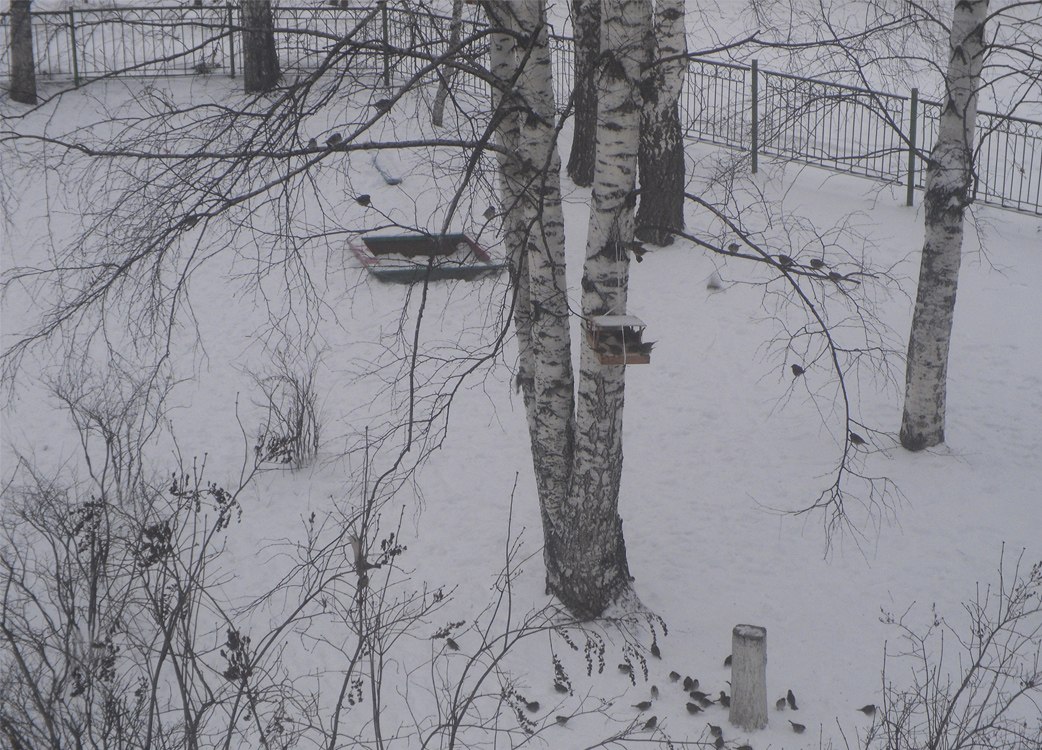